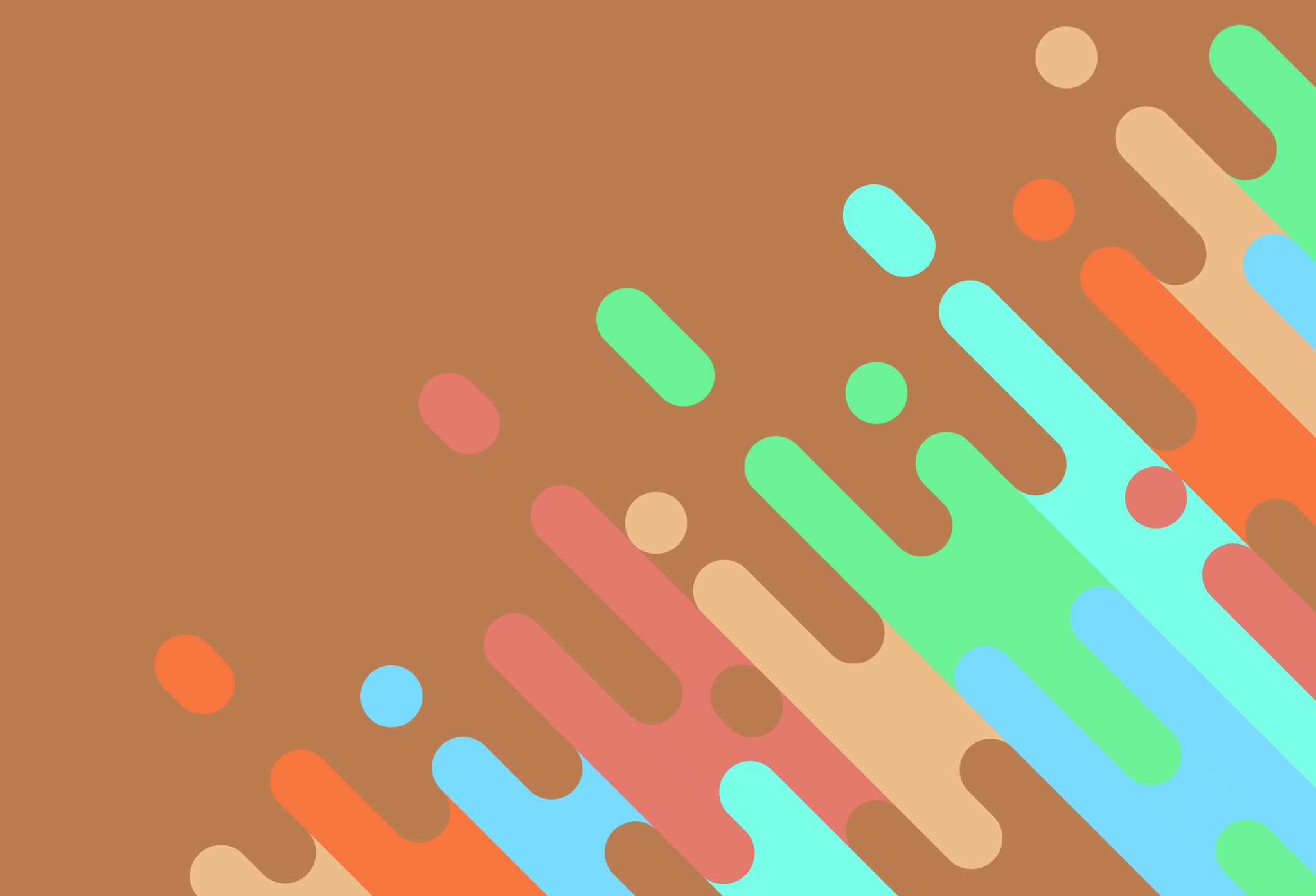 Michaelis-Menten Enzyme Kinetics
Ajitesh Nanda
Background
What is Michaelis-Menten?
Experiment scheme to determine two properties of enzyme kinetics: Vmax and KM



Methods/Approach
Built a visual simulation using random walks and DLA-type of “reactions”
Probability-based rather than ODE
2D array, where the A[x,y] describes the type of particle
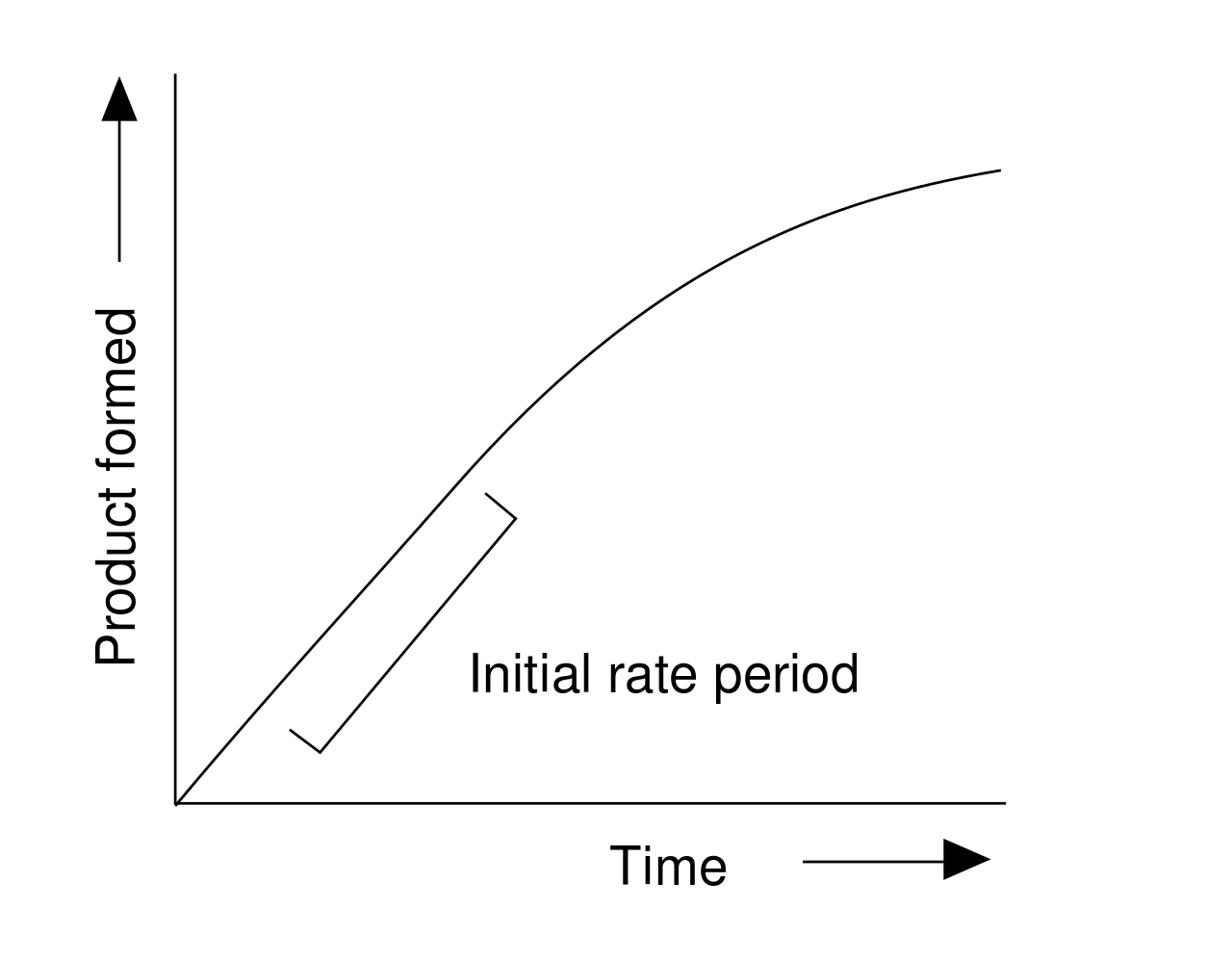 For a specific [S]initial :
v = slope
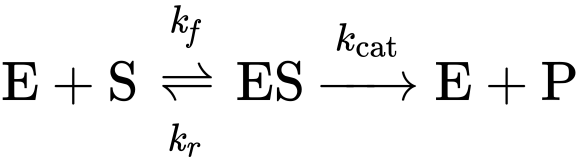 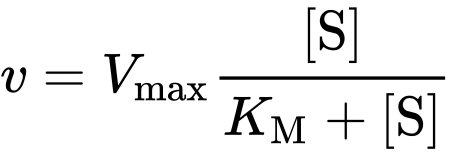 Repeat for many [S]initial :
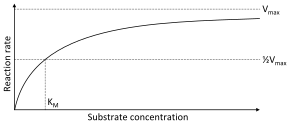 Eqns and Graphs from Wikipedia
Animations
V = 6.86e-05
End Result
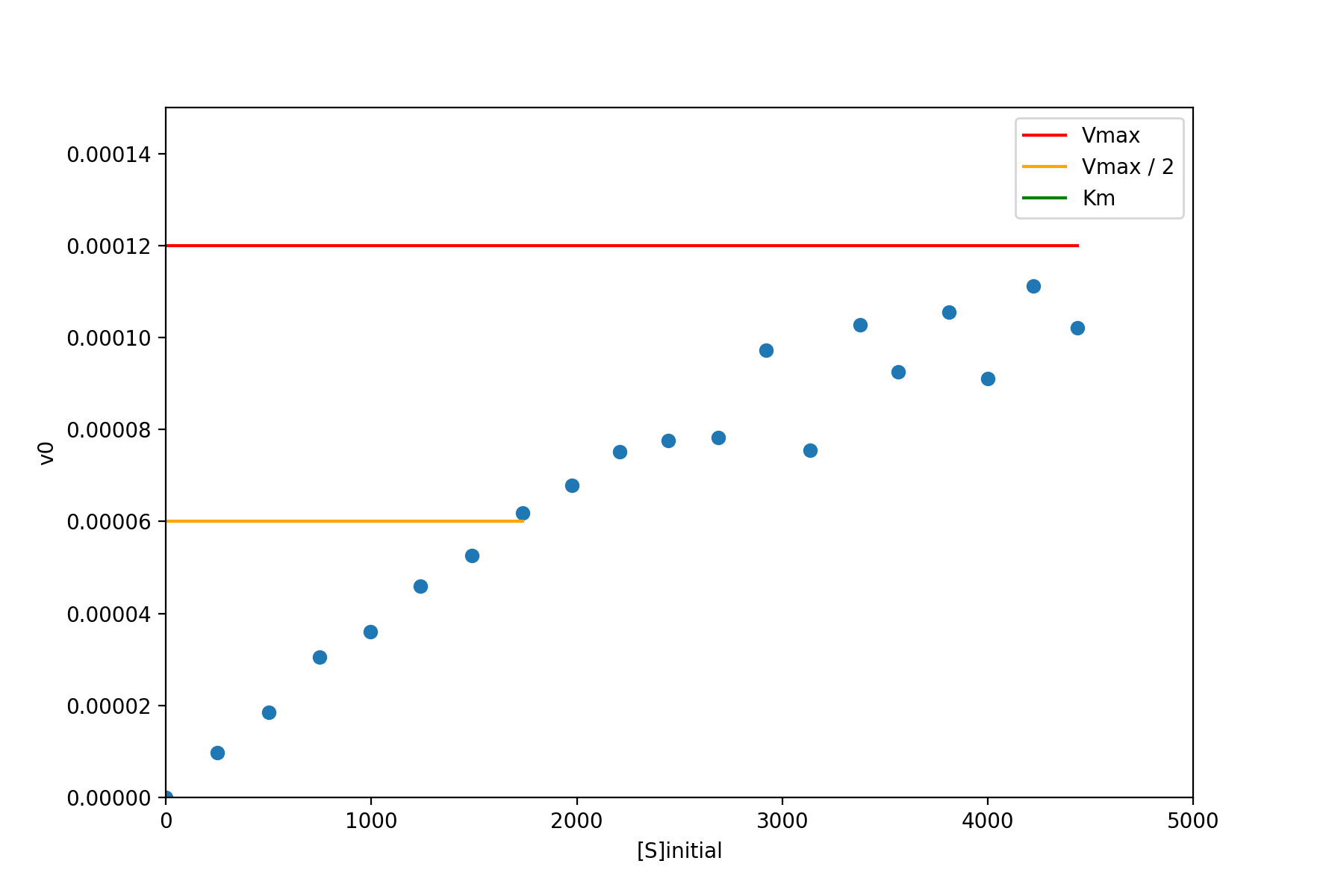